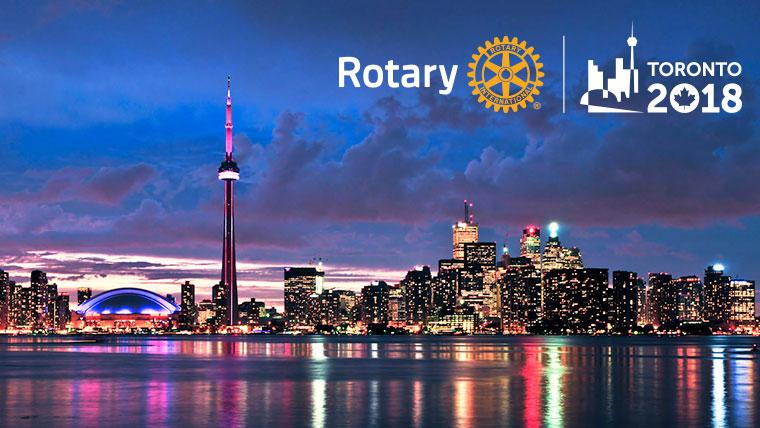 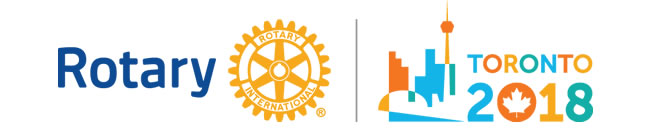 23rd to 27th June 2018
AIR CANADA CENTRE
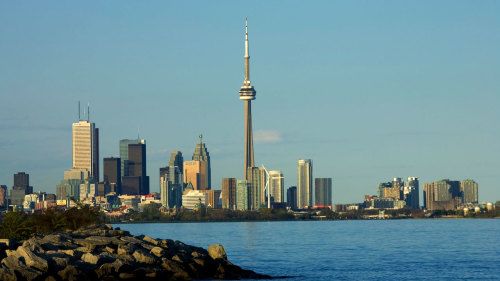 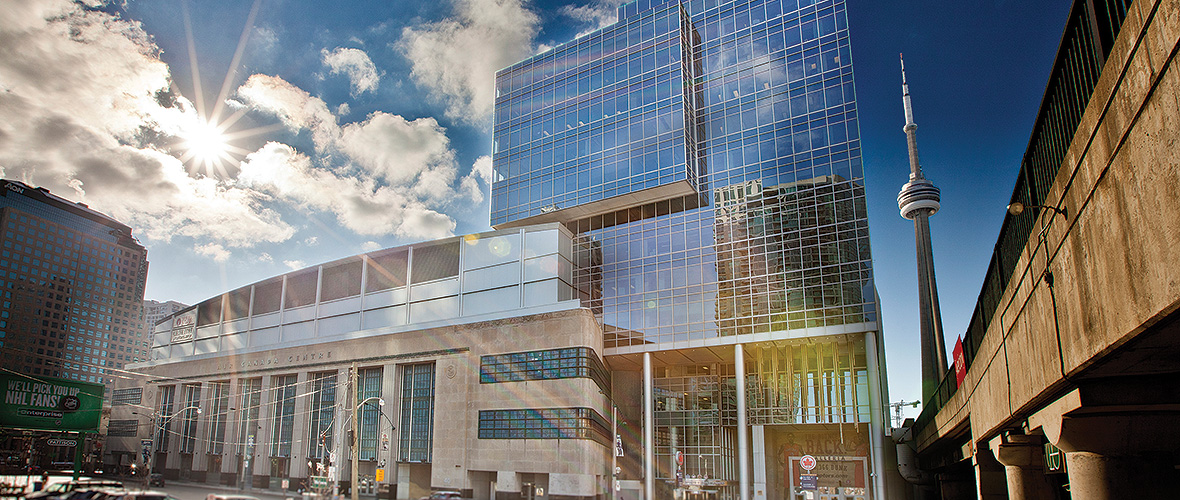 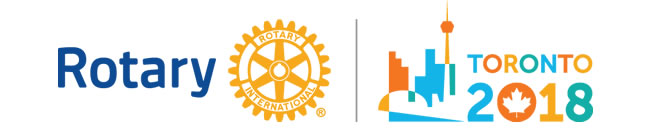 Registration fees
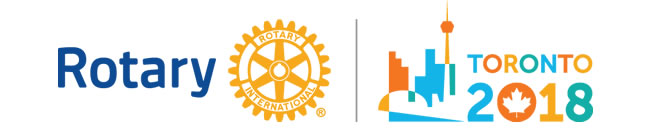 Flight options
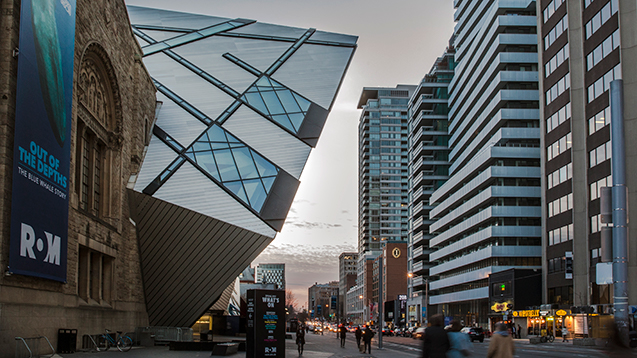 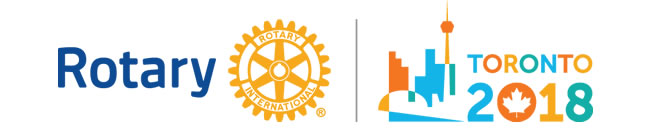 Hotel options
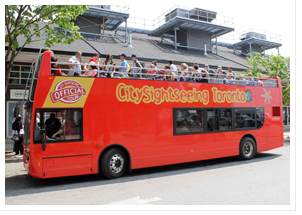 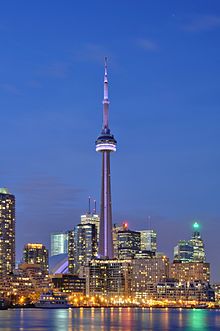 Tour options
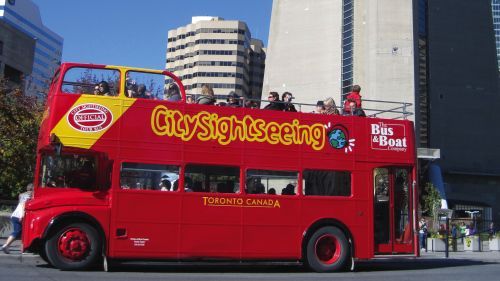 $32
2 day pass
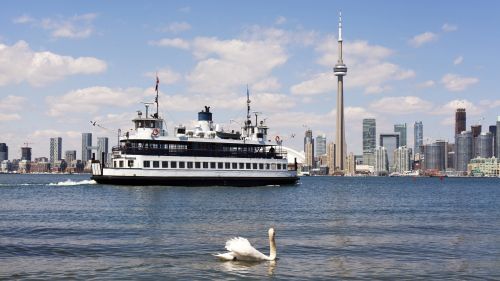 City tour
$36
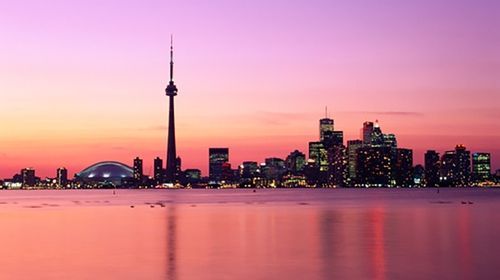 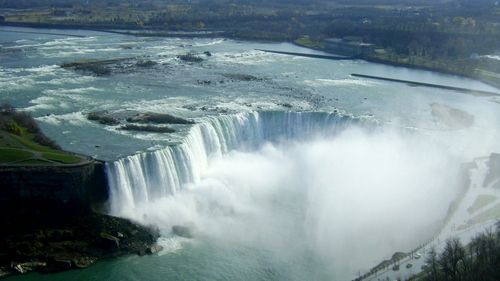 R 1 500
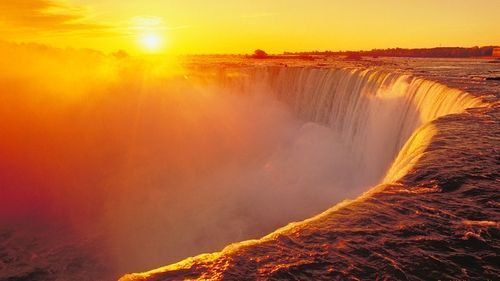 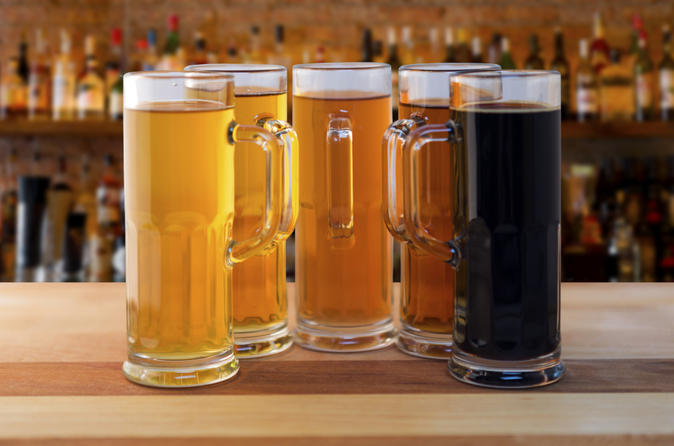 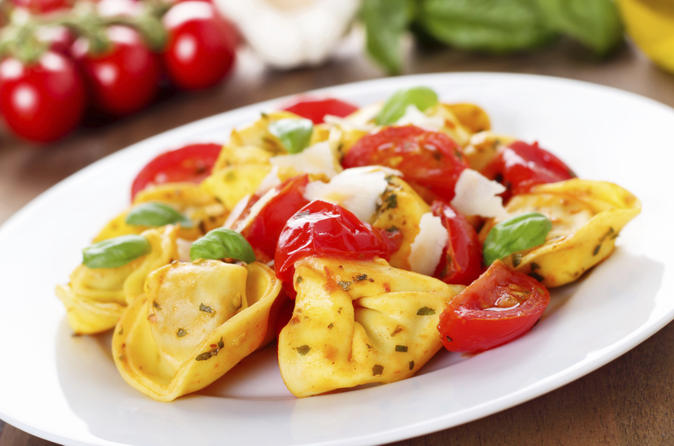 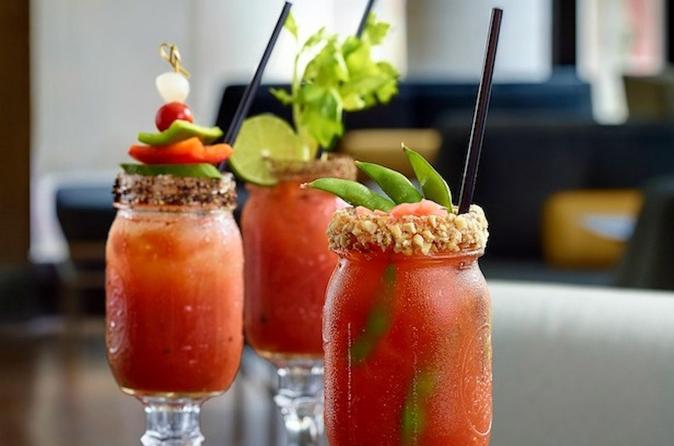 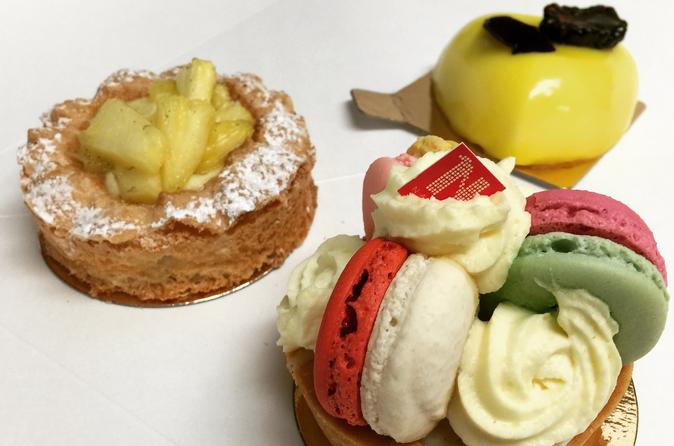 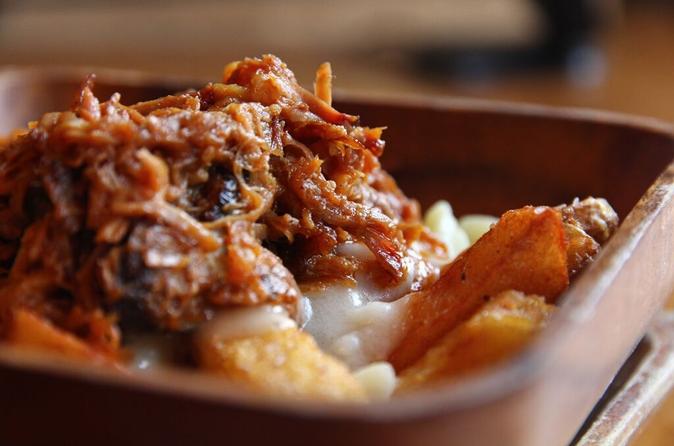 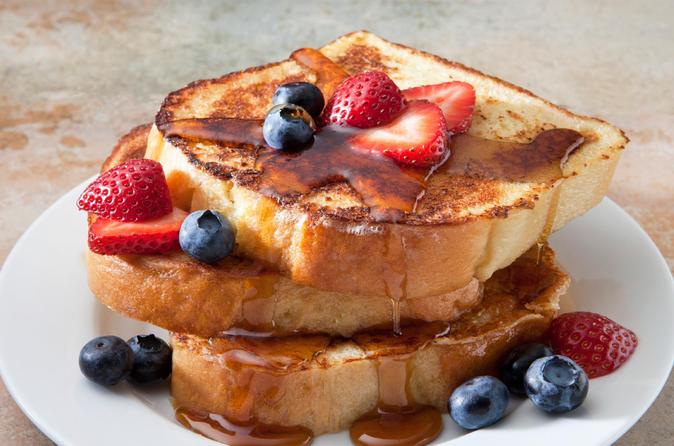 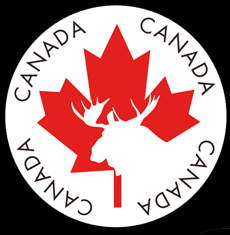 Visa Requirements
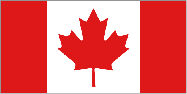 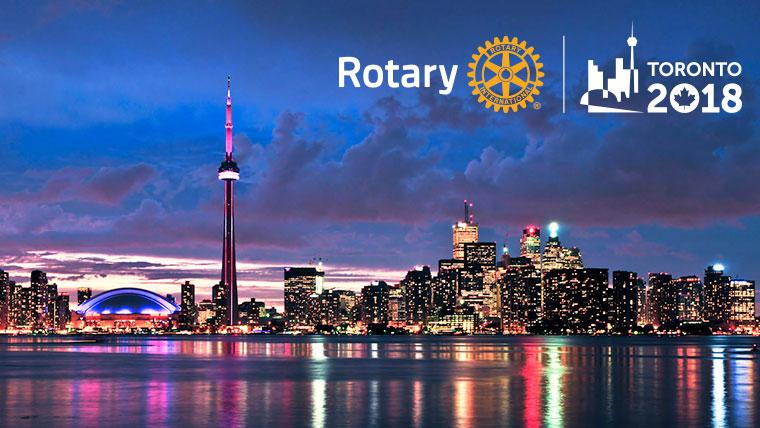